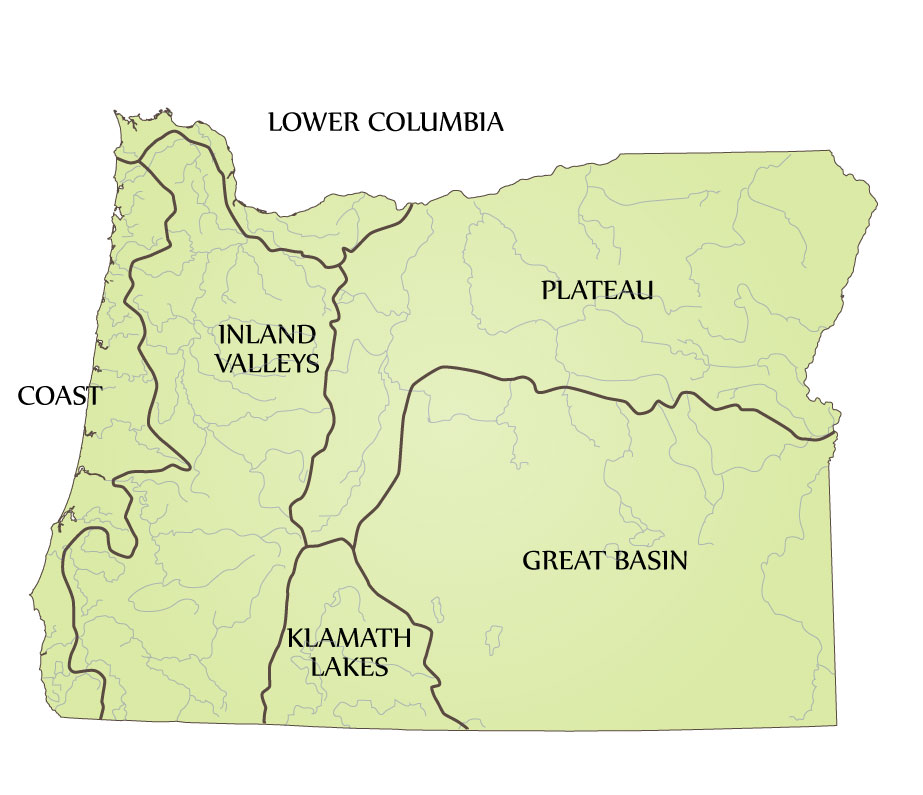 Natural & Cultural Areas of Traditional Oregon
[Speaker Notes: Source: Zucker, J., Hummel, K., Høgfoss, B., Hosey, F., & Penniman, J. (1983). Oregon Indians: Culture, history, & current affairs, an atlas & introduction. Portland, OR: Western Imprints, the Press of the Oregon Historical Society.]
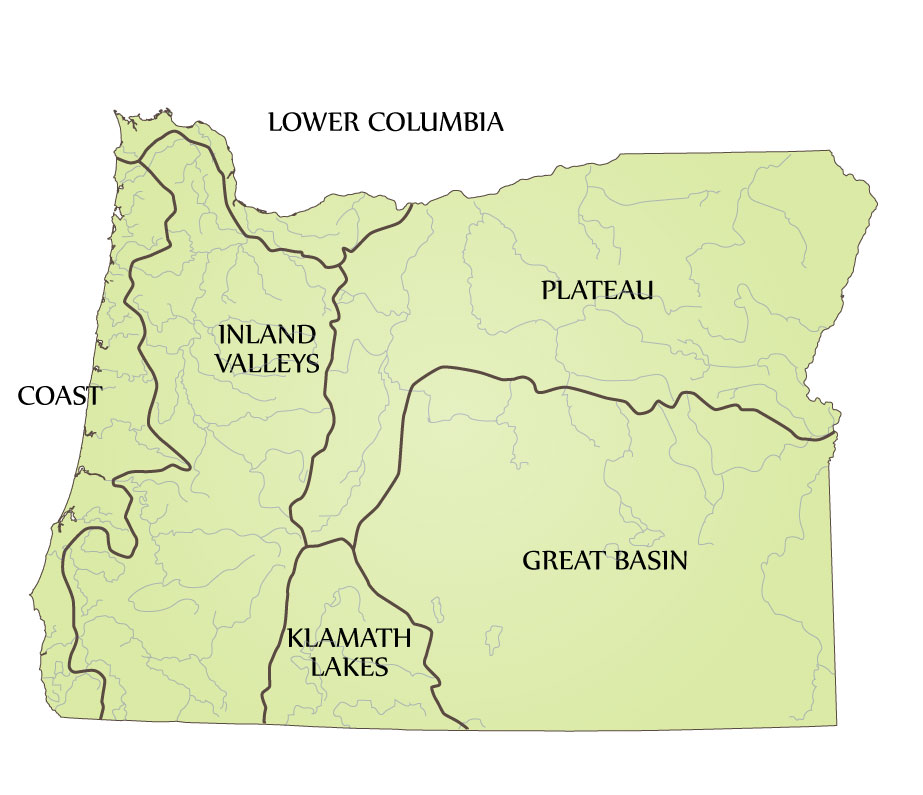 Lower Columbia
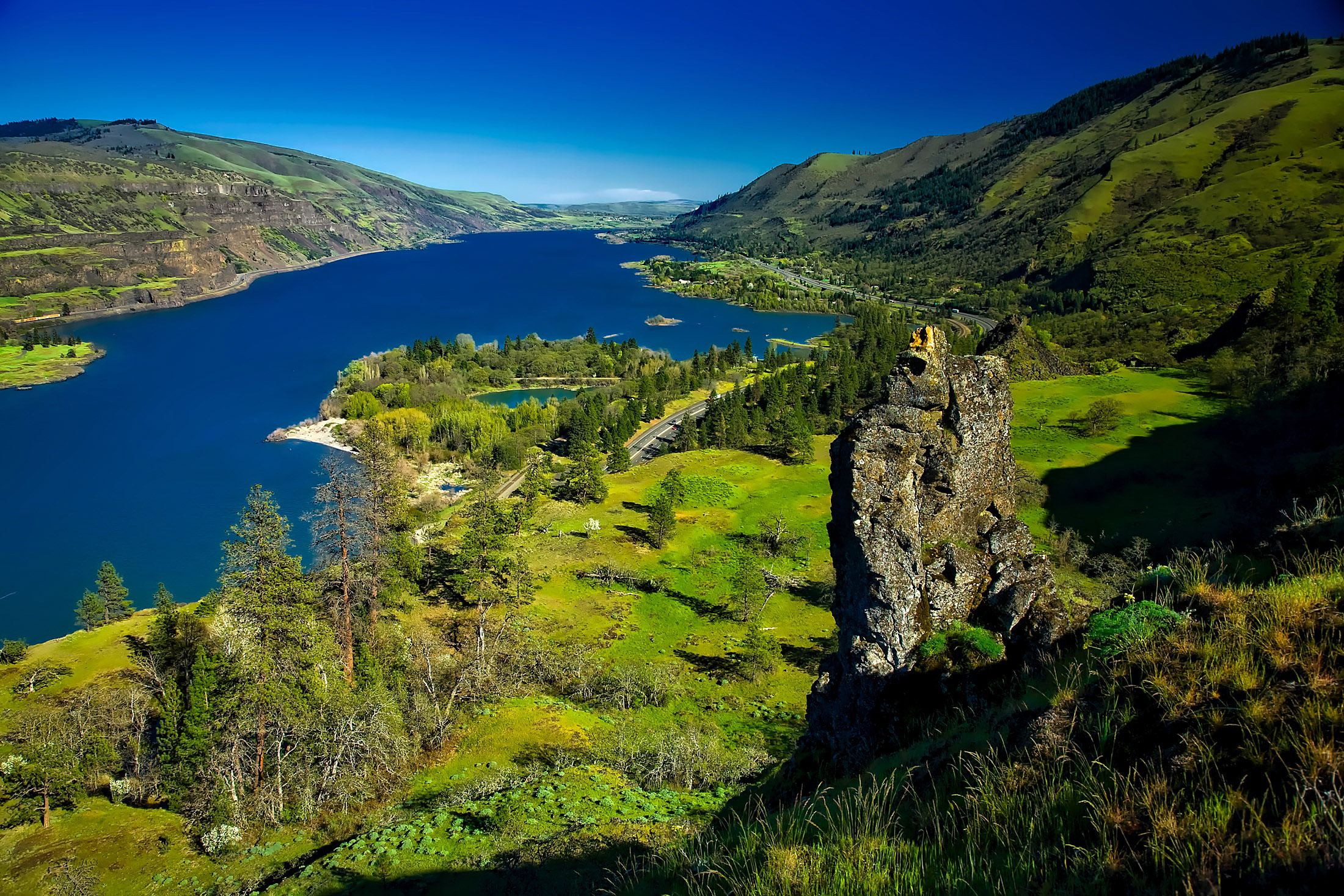 Lower Columbia
[Speaker Notes: Columbia River Valley landscape in Oregon]
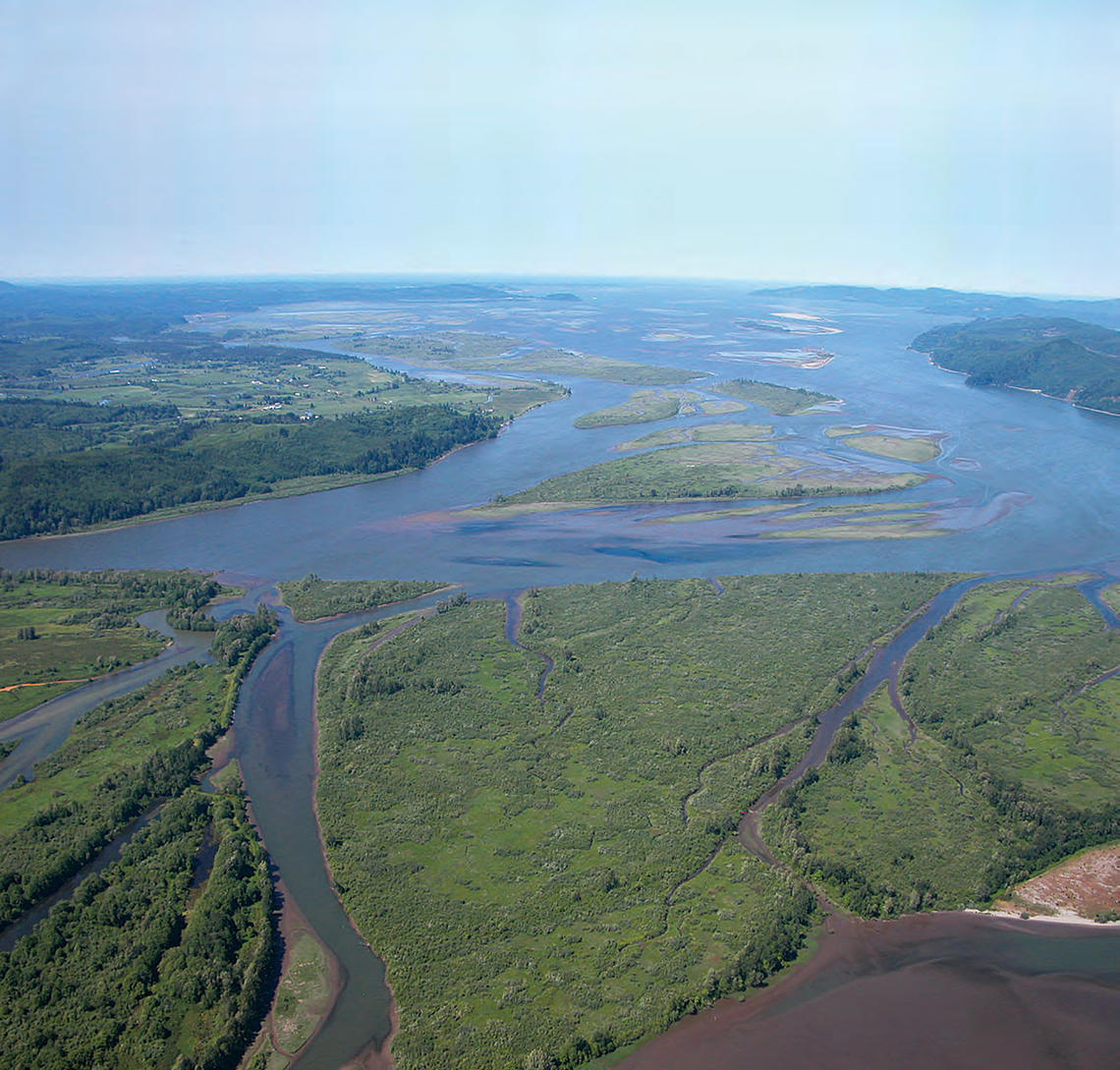 Lower Columbia
[Speaker Notes: Lower Columbia River estuary]
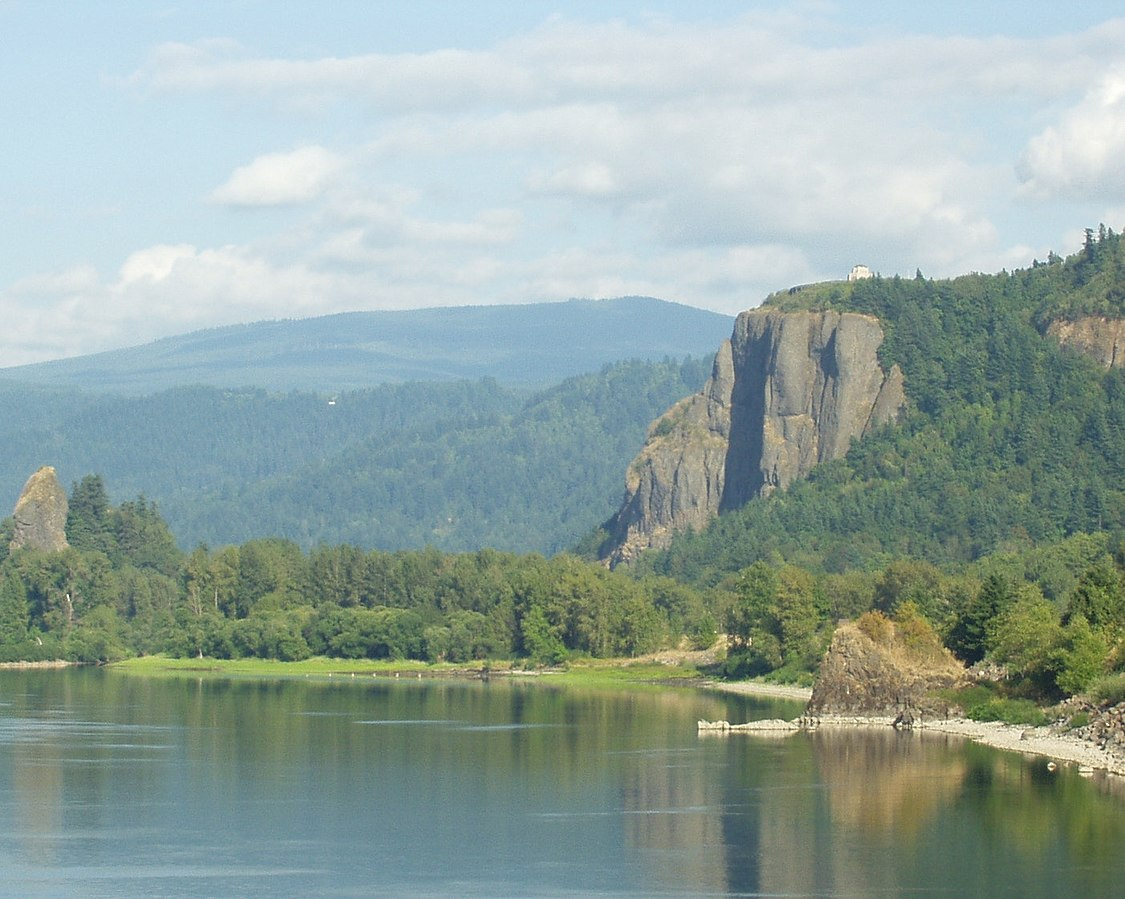 Lower Columbia
[Speaker Notes: Columbia River Gorge]
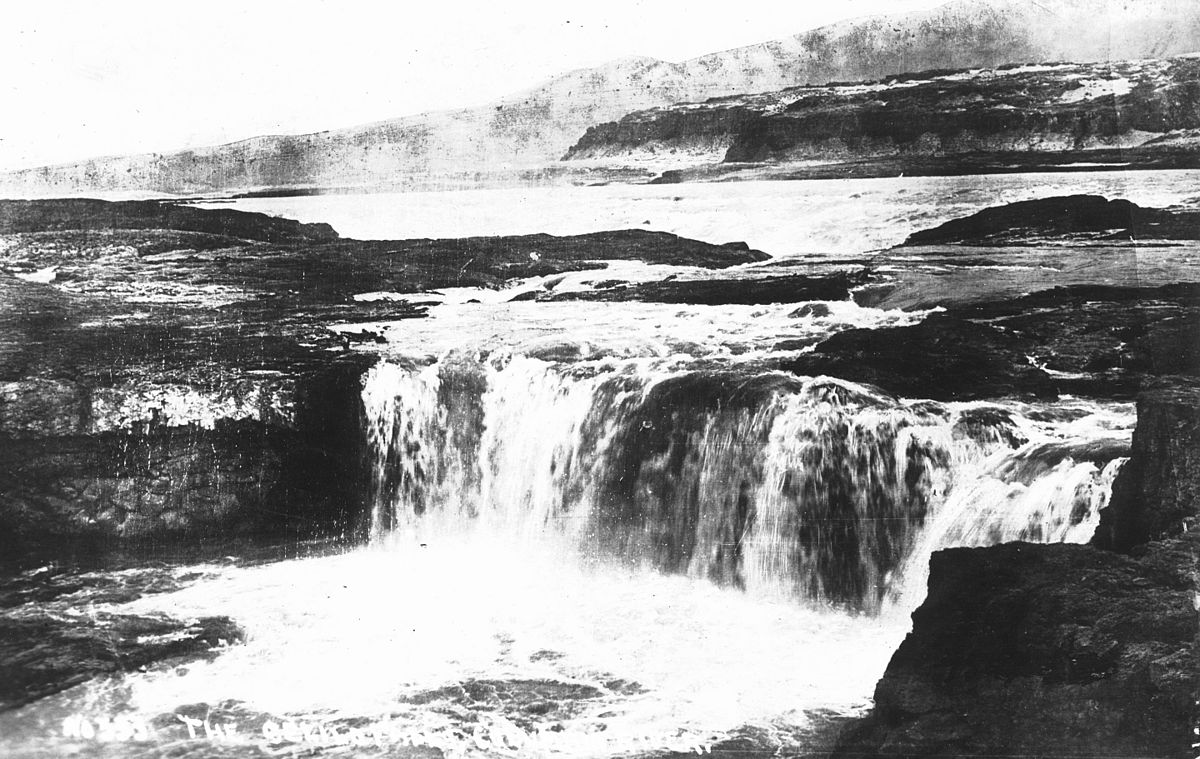 Lower Columbia
[Speaker Notes: Celilo Falls (The falls no longer exists because the Dalles Dam backed up the river and covered it.)]
Lower Columbia
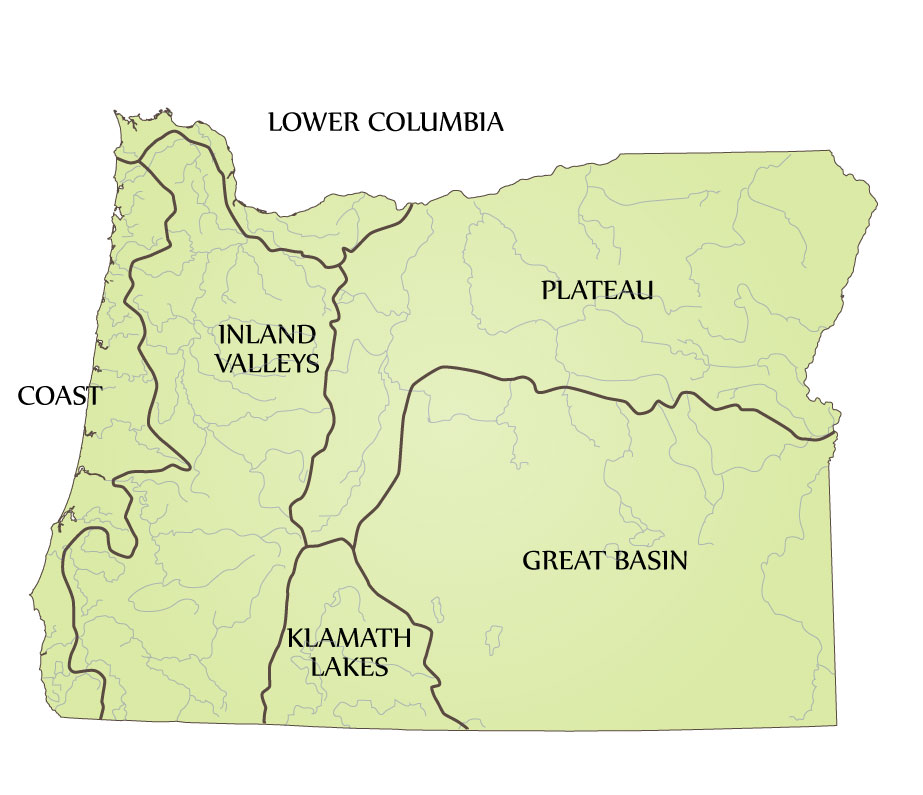 Coast
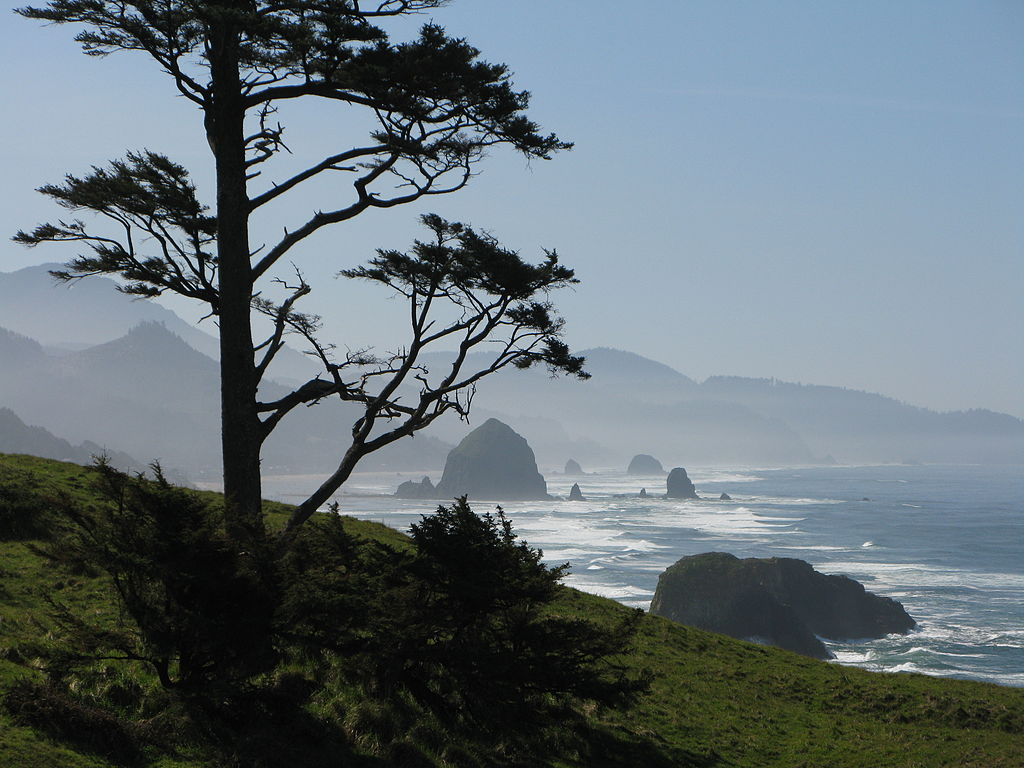 Coast
[Speaker Notes: Oregon coast, Ecola State Park, Haystack Rock]
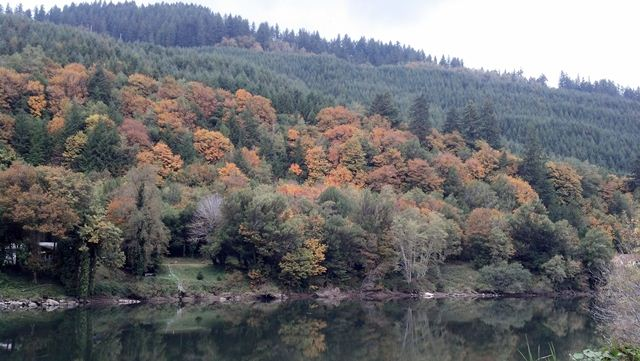 Coast
[Speaker Notes: Coos Bay, Oregon]
Coast
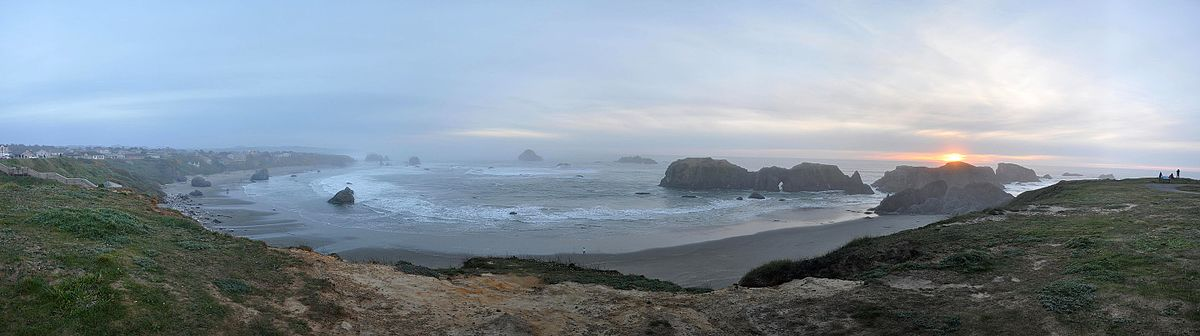 [Speaker Notes: Sunset panorama from Coquille Point in Bandon, Oregon. Oregon Islands National Wildlife Refuge.]
Coast
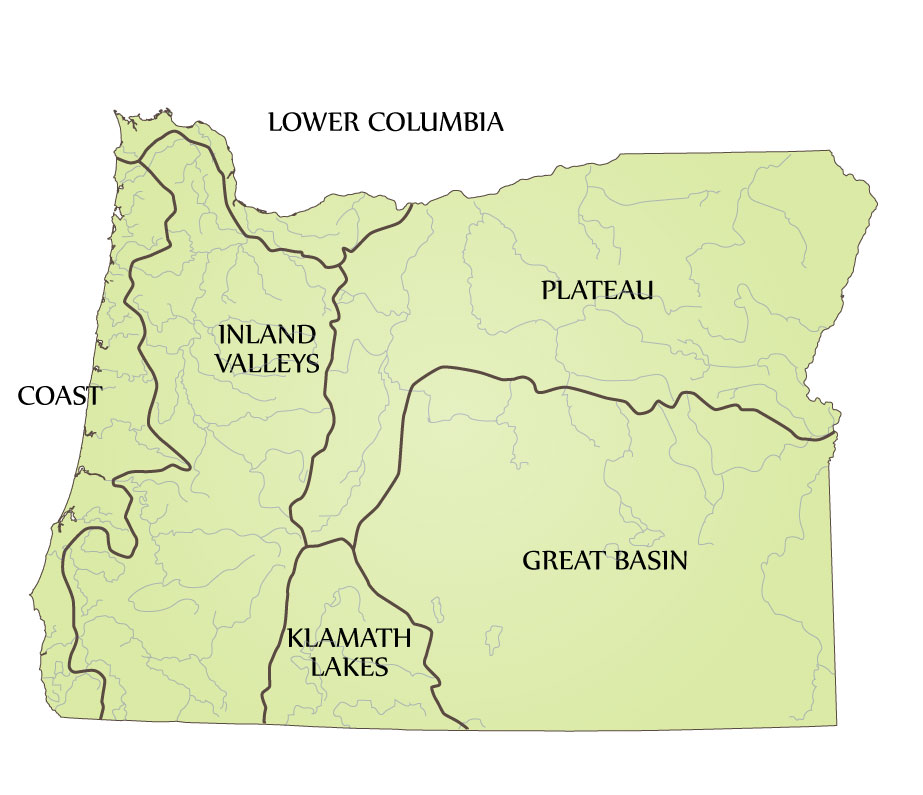 Inland Valleys
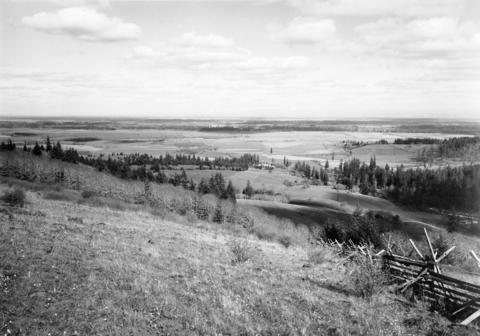 Inland Valleys
[Speaker Notes: Willamette Valley near Woodburn (1909-1914)]
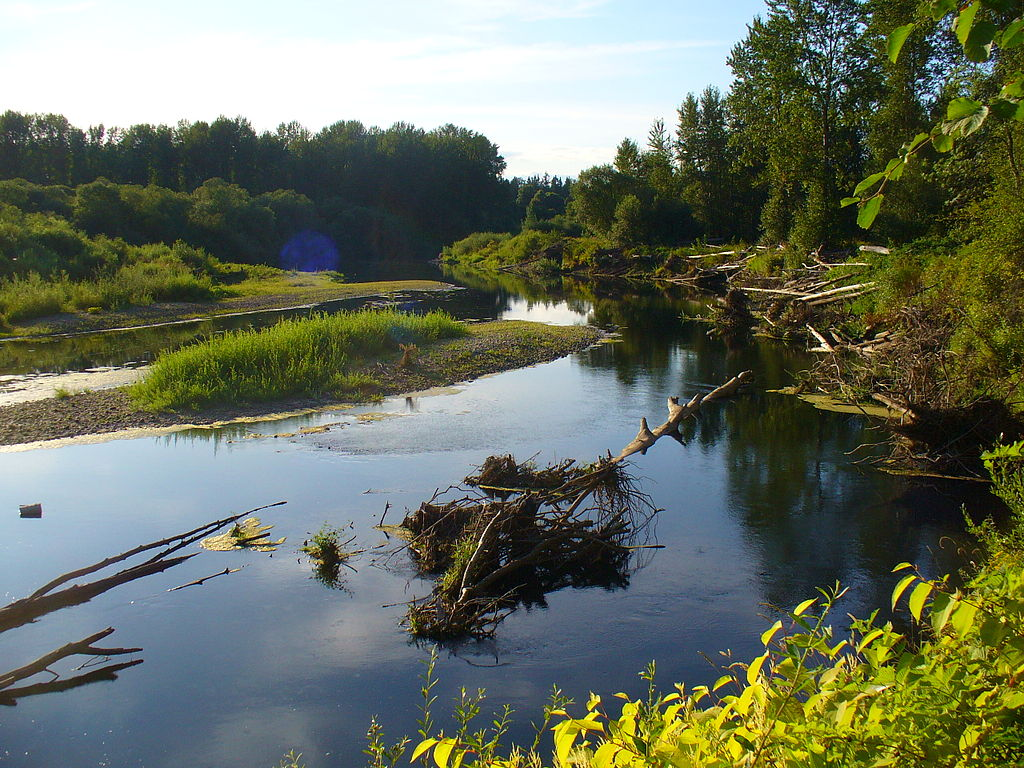 Inland Valleys
[Speaker Notes: View of the Molalla River]
Inland Valleys
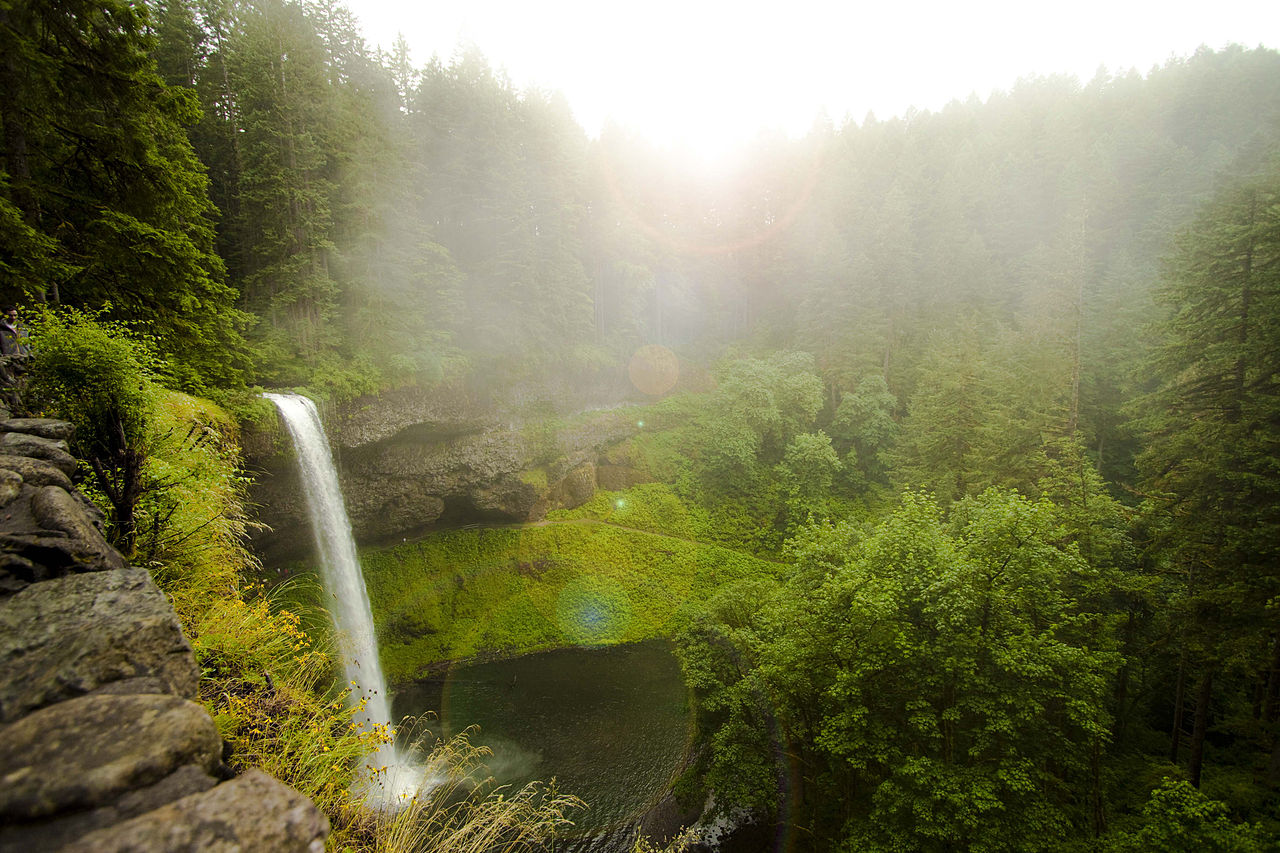 [Speaker Notes: Waterfalls of Silver Falls State Park]
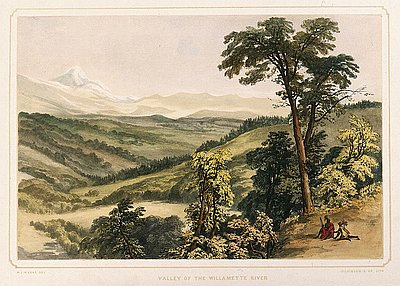 Inland Valleys
[Speaker Notes: Historic postcard drawings of the Willamette Valley]
Inland Valleys
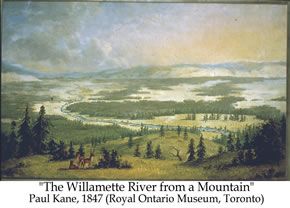 [Speaker Notes: Historic postcard drawings of the Willamette Valley]
Inland Valleys
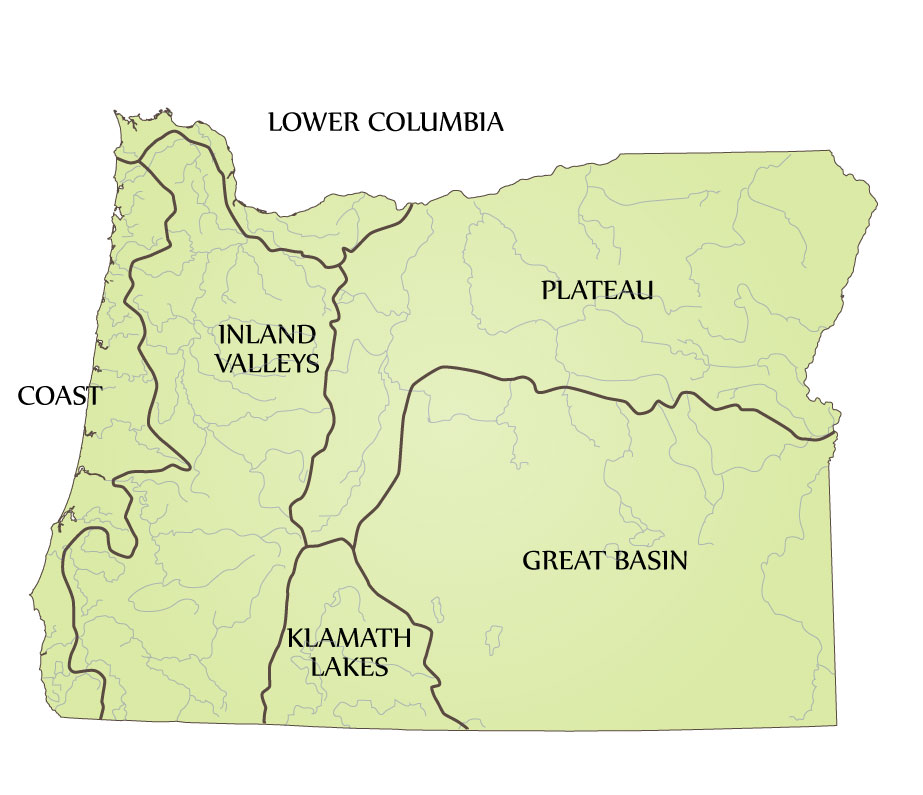 Klamath Lakes
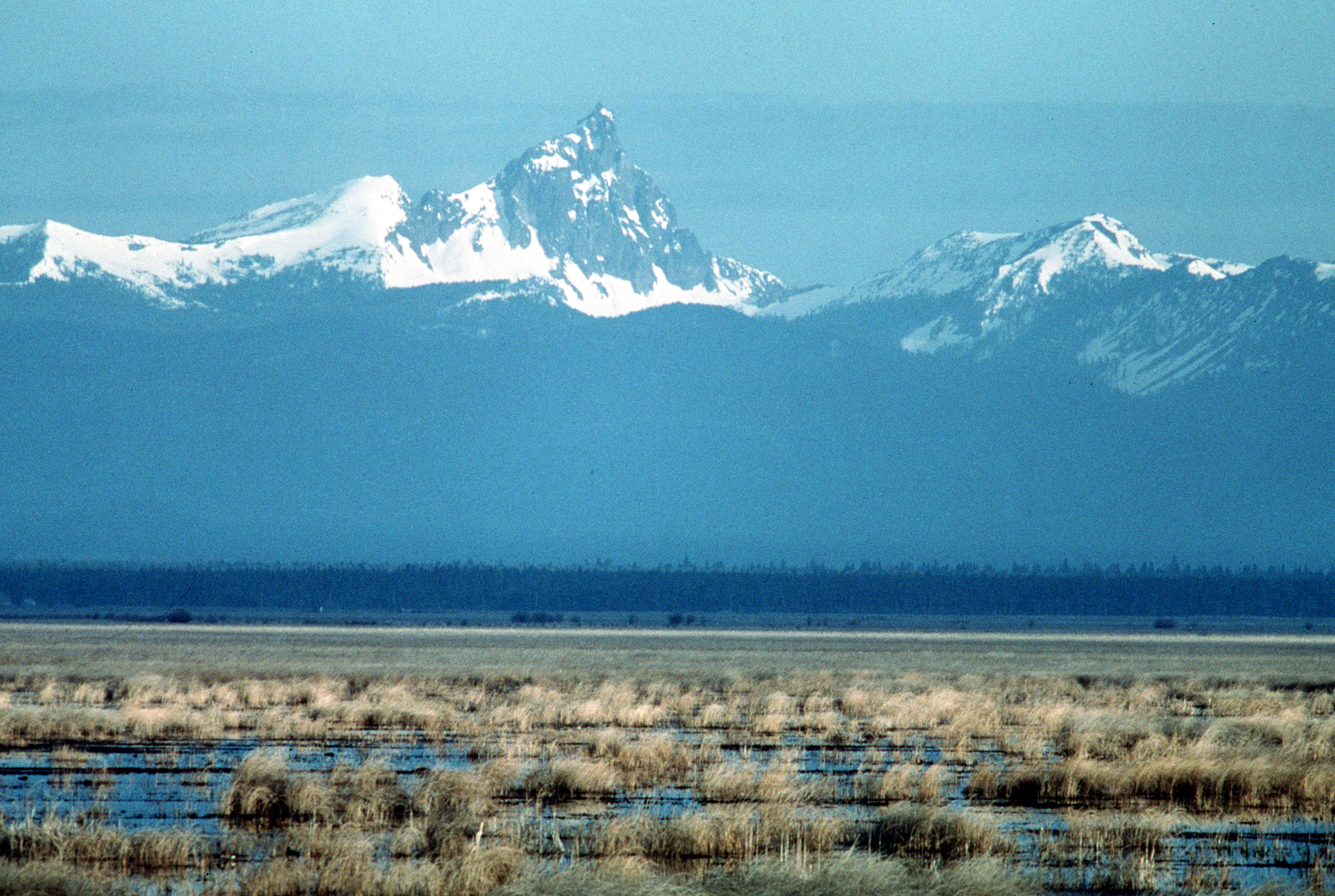 Klamath Lakes Area
[Speaker Notes: Klamath County Marshes]
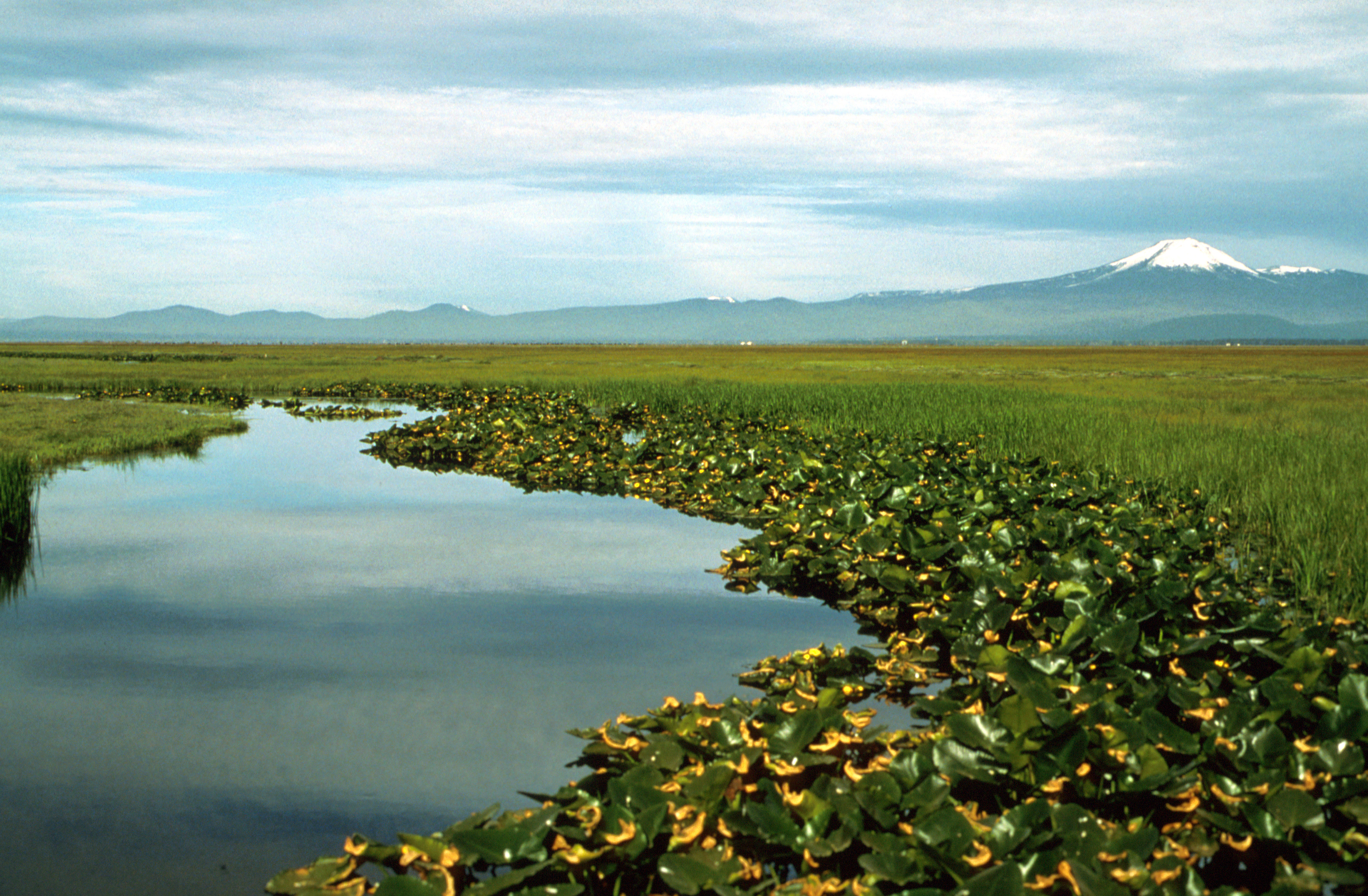 Klamath Lakes Area
[Speaker Notes: Lower Klamath National Wildlife Refuge in Oregon]
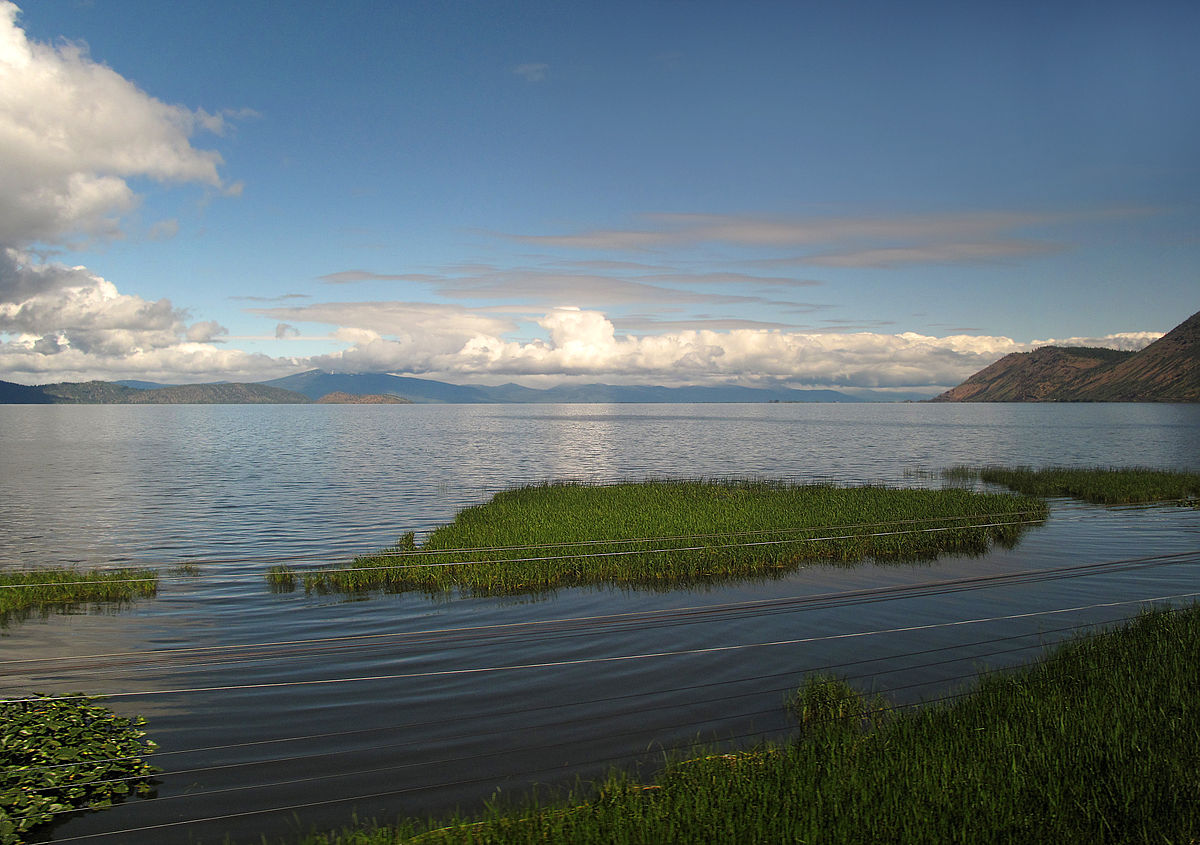 Klamath Lakes Area
[Speaker Notes: Upper Klamath Lake]
Klamath Lakes Area
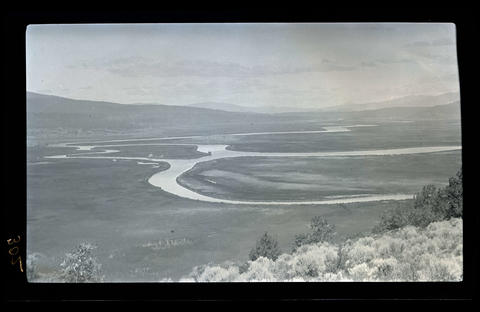 [Speaker Notes: Klamath River (1912)]
Klamath Lakes Area
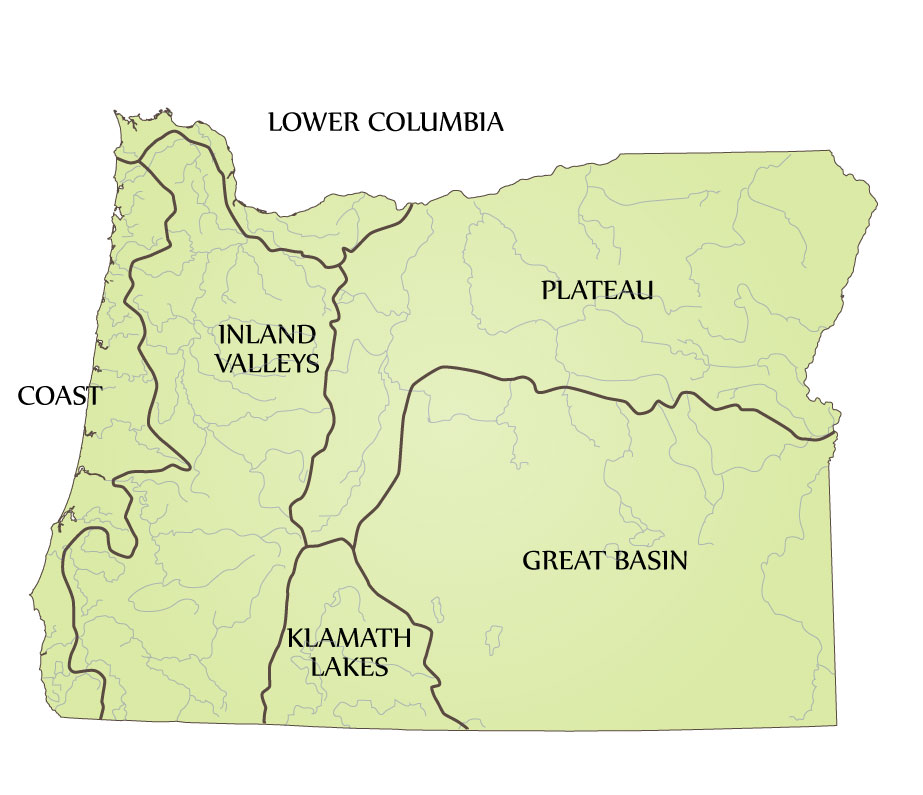 Plateau
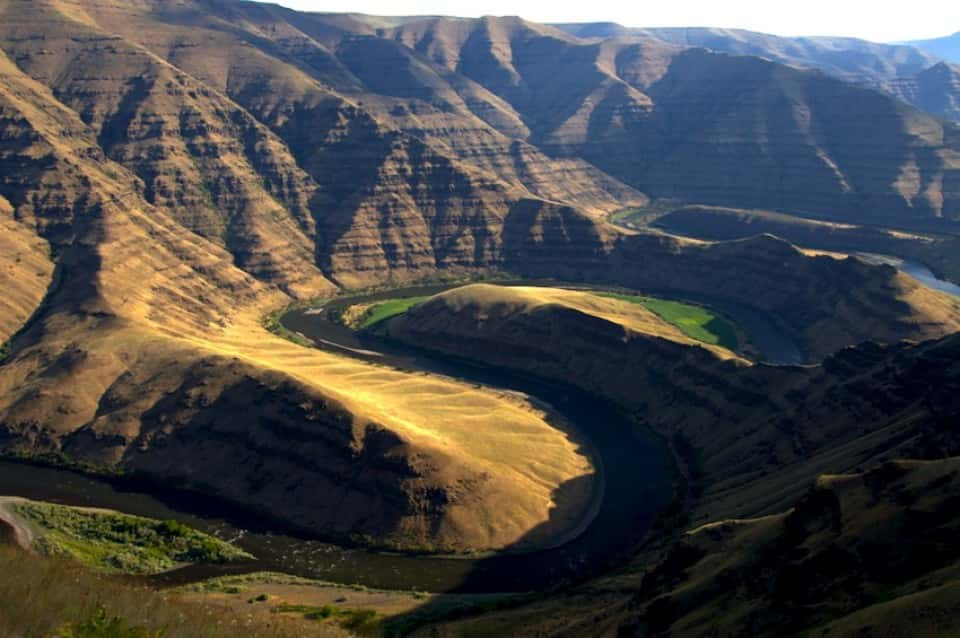 Plateau
[Speaker Notes: Grande Ronde Rivers]
Plateau
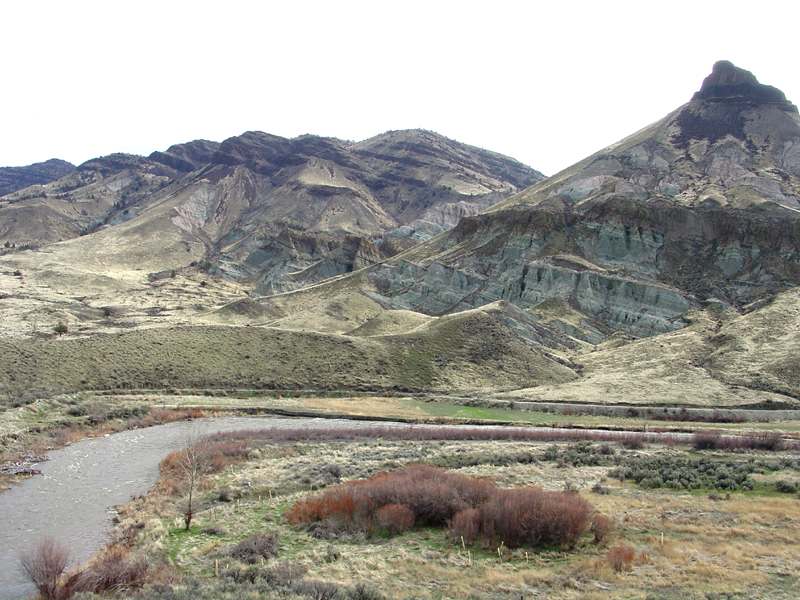 [Speaker Notes: This view shows more detail of the John Day Formation and the overlying Picture Gorge Basalt exposed on the mountainsides north of Sheep Rock. In the foreground, erosion along the John Day River exposes Quaternary-age terrace gravels in the riverbank. This view is from the Sheep Rock Overlook along Highway 19.
U.S. Department of the Interior | U.S. Geological SurveyURL: https://3dparks.wr.usgs.gov/joda/html2/jd312.htm Page Contact Information: Education WebmasterPage Last Modified: 03-May-2017@08:55]
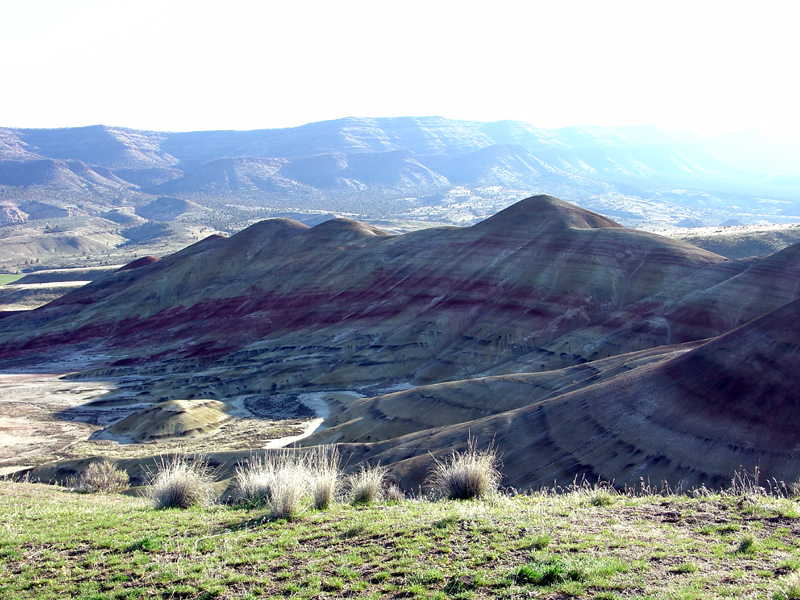 Plateau
[Speaker Notes: This view from the Painted Hills Overlook Trail shows beds of the John Day Formation gently folded into an anticline. The gray layers are mudstone, siltstone, and shale formed from sediments deposited on an ancient river floodplain. The black layers are thin beds of fossilized or carbonized vegetative matter (lignite) that formed in swamps on the floodplain. The red layers are ancient soil profiles (laterites) that formed on floodplain deposits (Bestland and others, 2002; Fremd and others, 1994). Surface weathering breaks down these rocks into a clay-rich surface coating that easily erodes during summer flash floods and/or winter storms. The high clay content and rapid erosion during infrequent storms prevents plants from becoming established in the badlands areas. Note the examples of native bunch grasses in the foreground.
U.S. Department of the Interior | U.S. Geological SurveyURL: https://3dparks.wr.usgs.gov/joda/html2/jd297.htm Page Contact Information: Education WebmasterPage Last Modified: 03-May-2017@08:55]
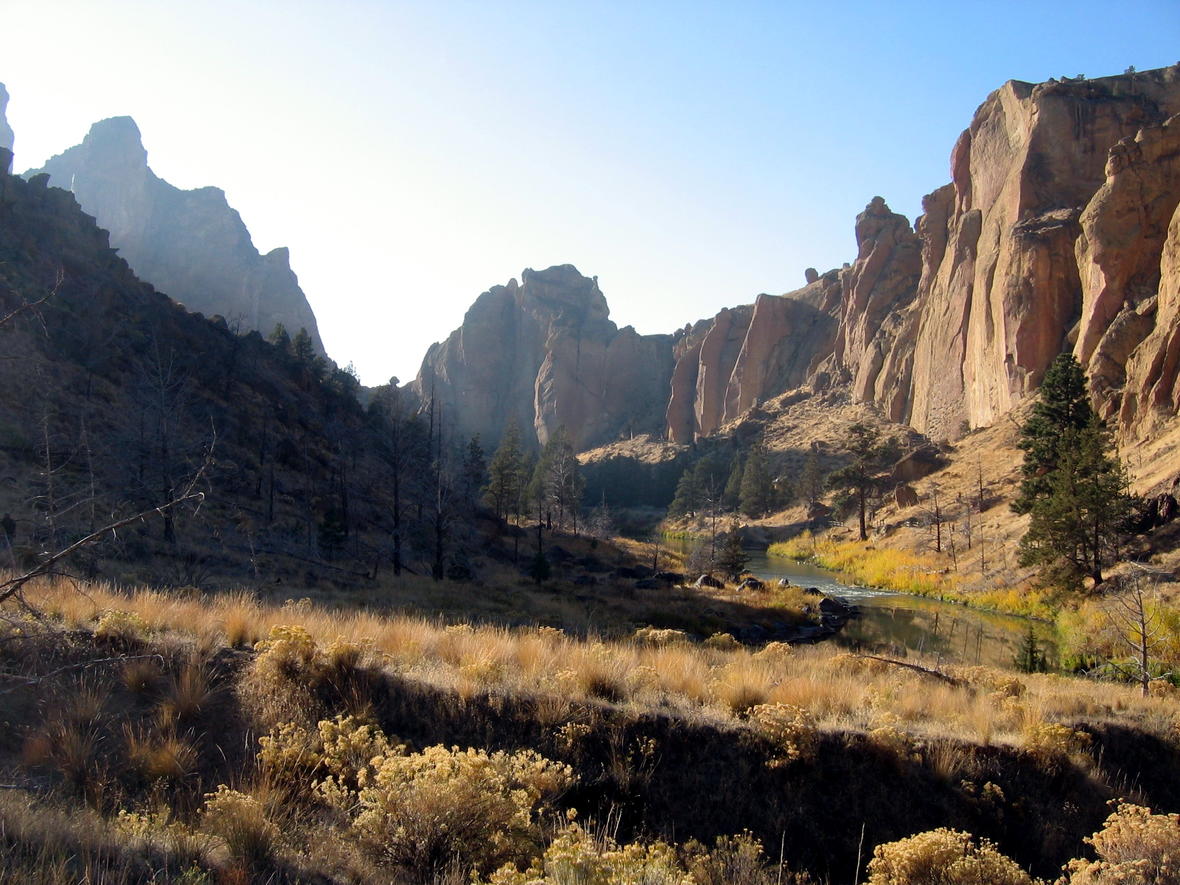 Plateau
[Speaker Notes: Crooked River of the Deschutes River Basin, Oregon, flows through Smith Rocks
(Credit: David S Morgan, USGS. Public domain.)]
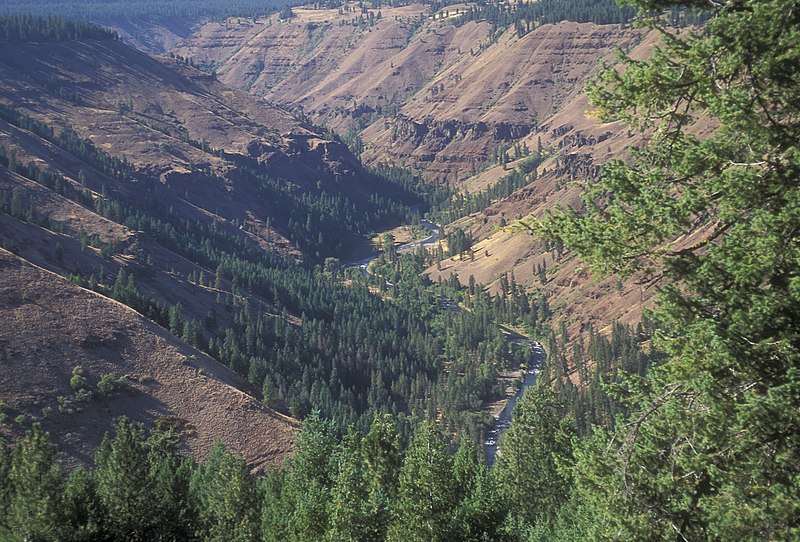 Plateau
[Speaker Notes: Umatilla-Umatilla Breaks and John Day river]
Plateau Area
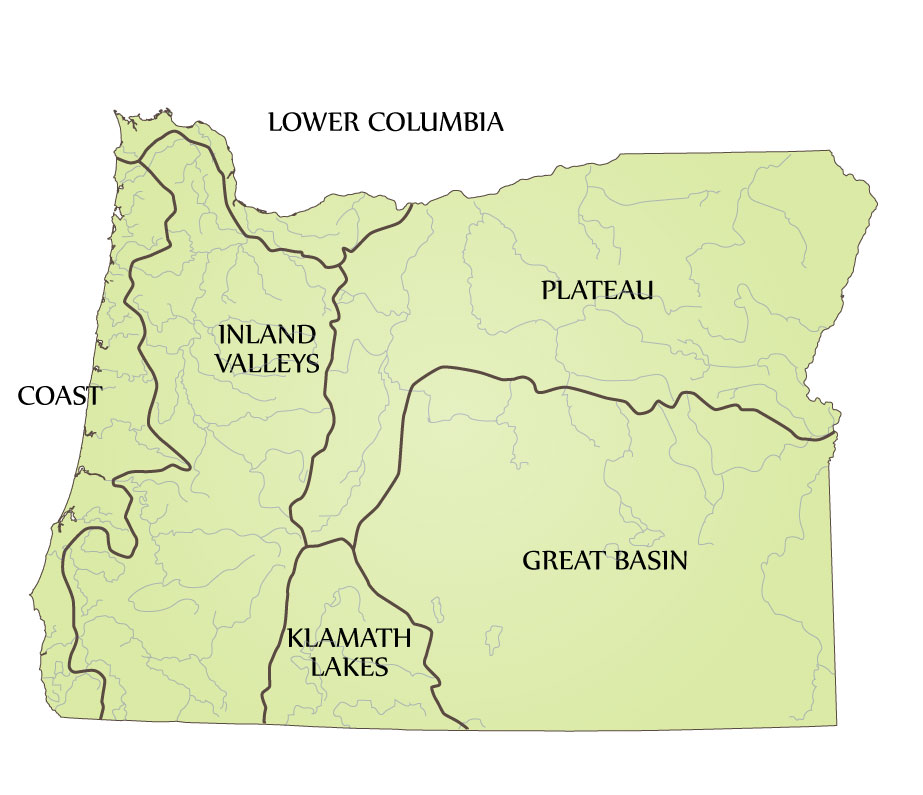 Great Basin
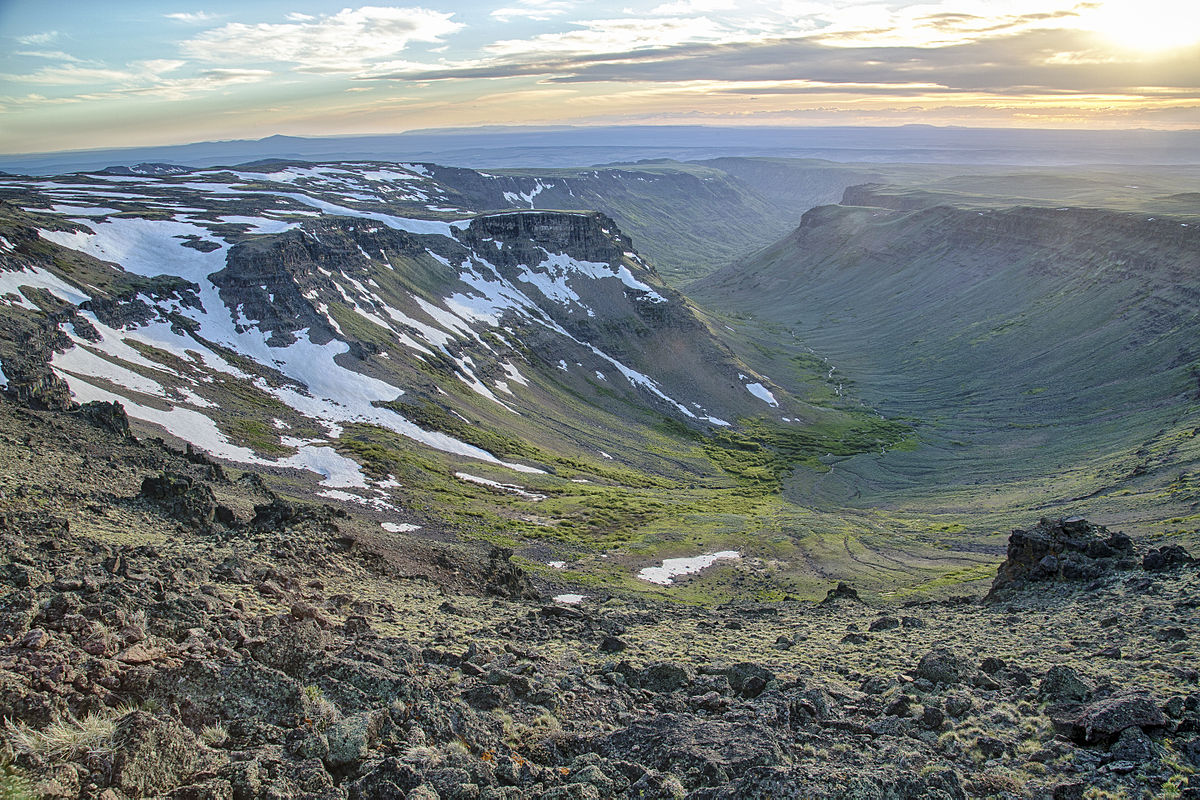 Great Basin
[Speaker Notes: Steens Mountain in eastern Oregon]
Great Basin
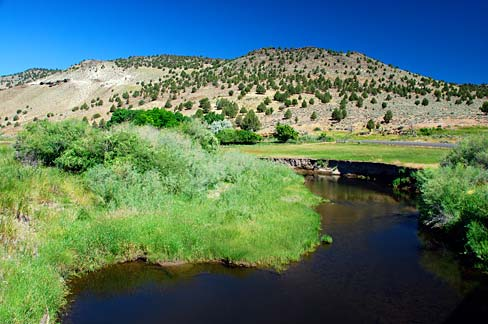 [Speaker Notes: The Malheur River at Drewsey.]
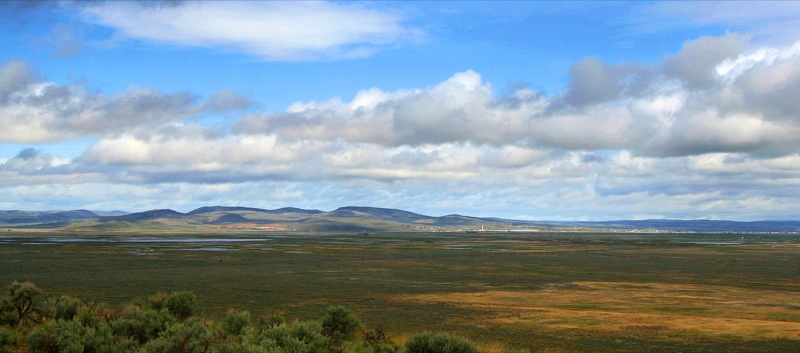 Great Basin
[Speaker Notes: Clouds over Harney Basin — near Burns, Great Basin region of Oregon.]
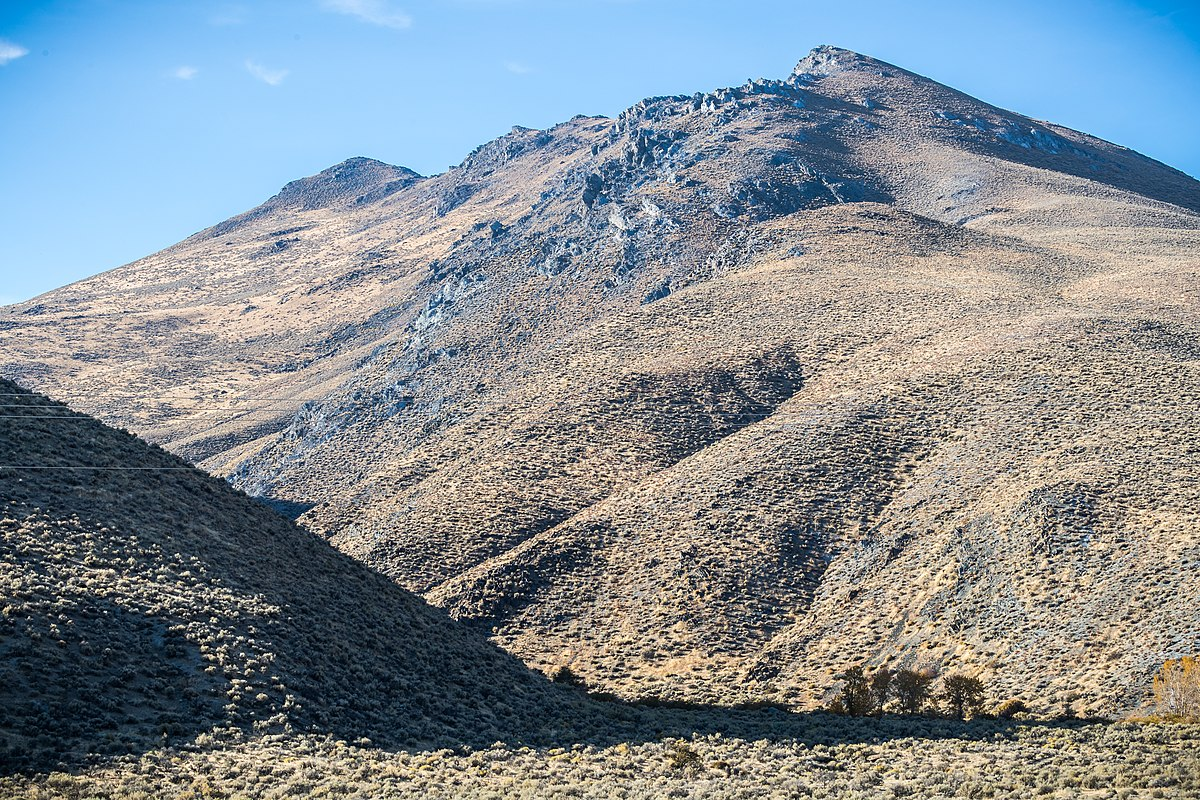 Great Basin
[Speaker Notes: The high desert sagebrush steppe conjoins the east side of the Pueblo Mountains and the the Pueblo Mountain Wilderness Study Area, Oct. 17, 2017, by Greg Shine, BLM.]
Great Basin
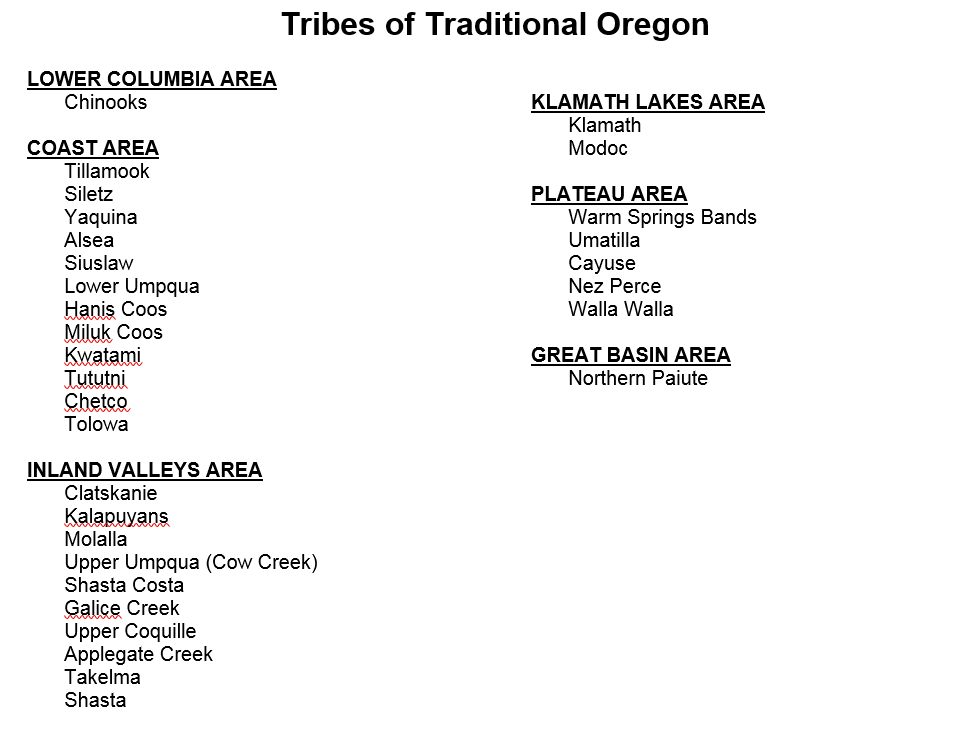 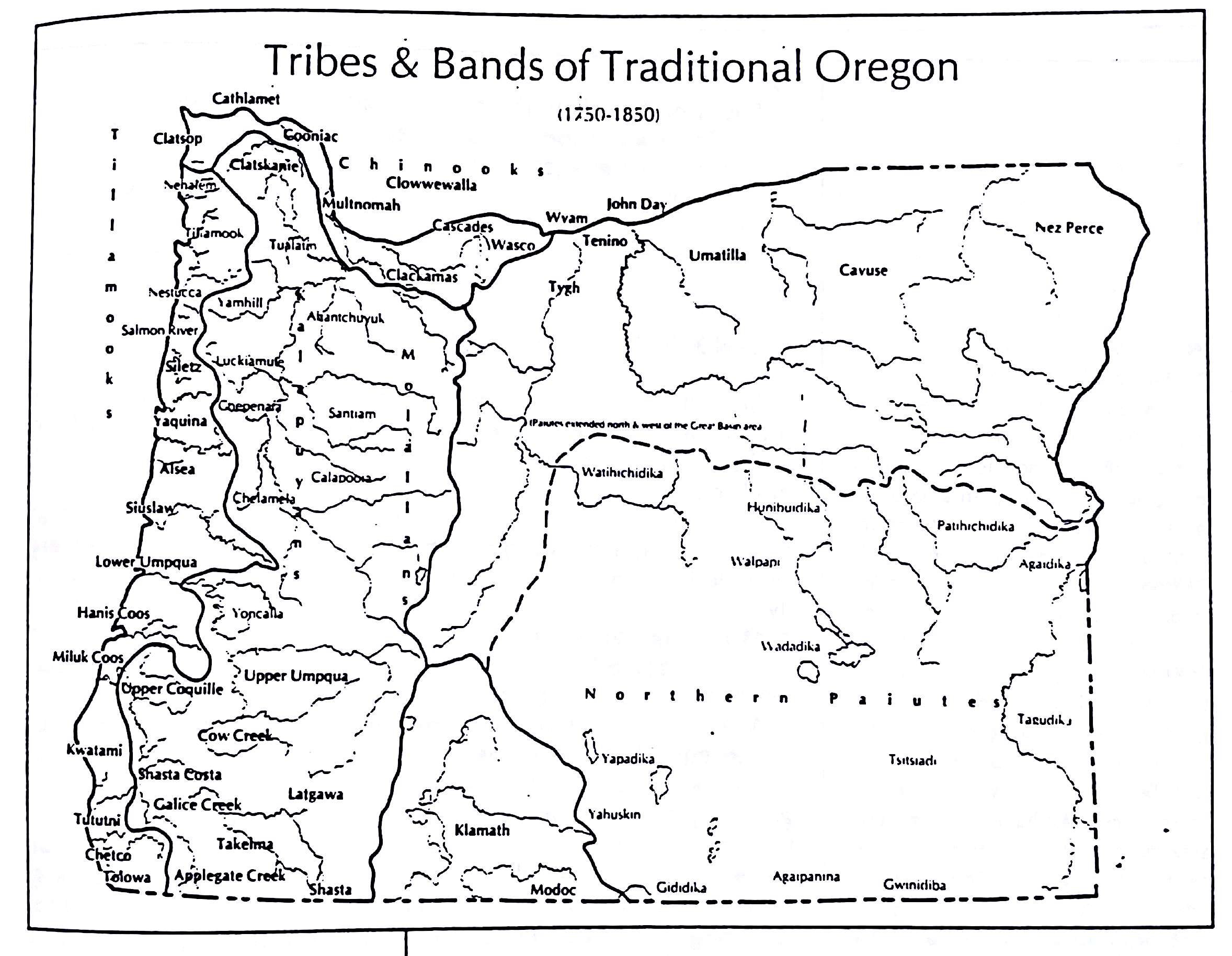 [Speaker Notes: Source: Oregon Indians Culture, History, and Current Affairs: an Atlas and Introduction (Jeff Zucker, Kay Hummel, and Bob Hogfoss, 1983)]
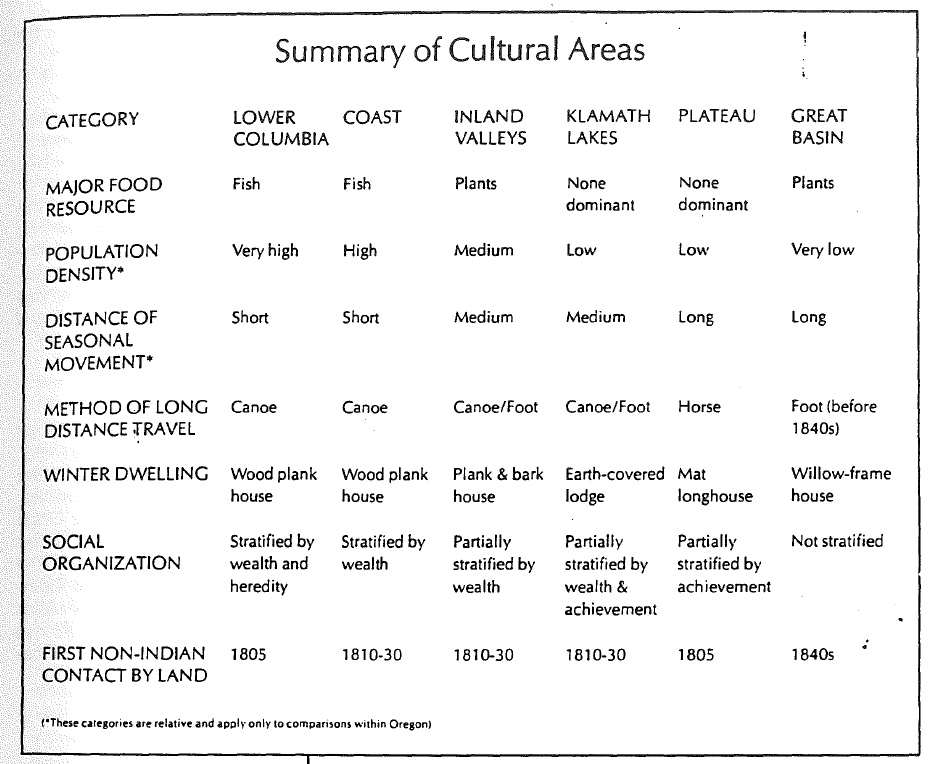